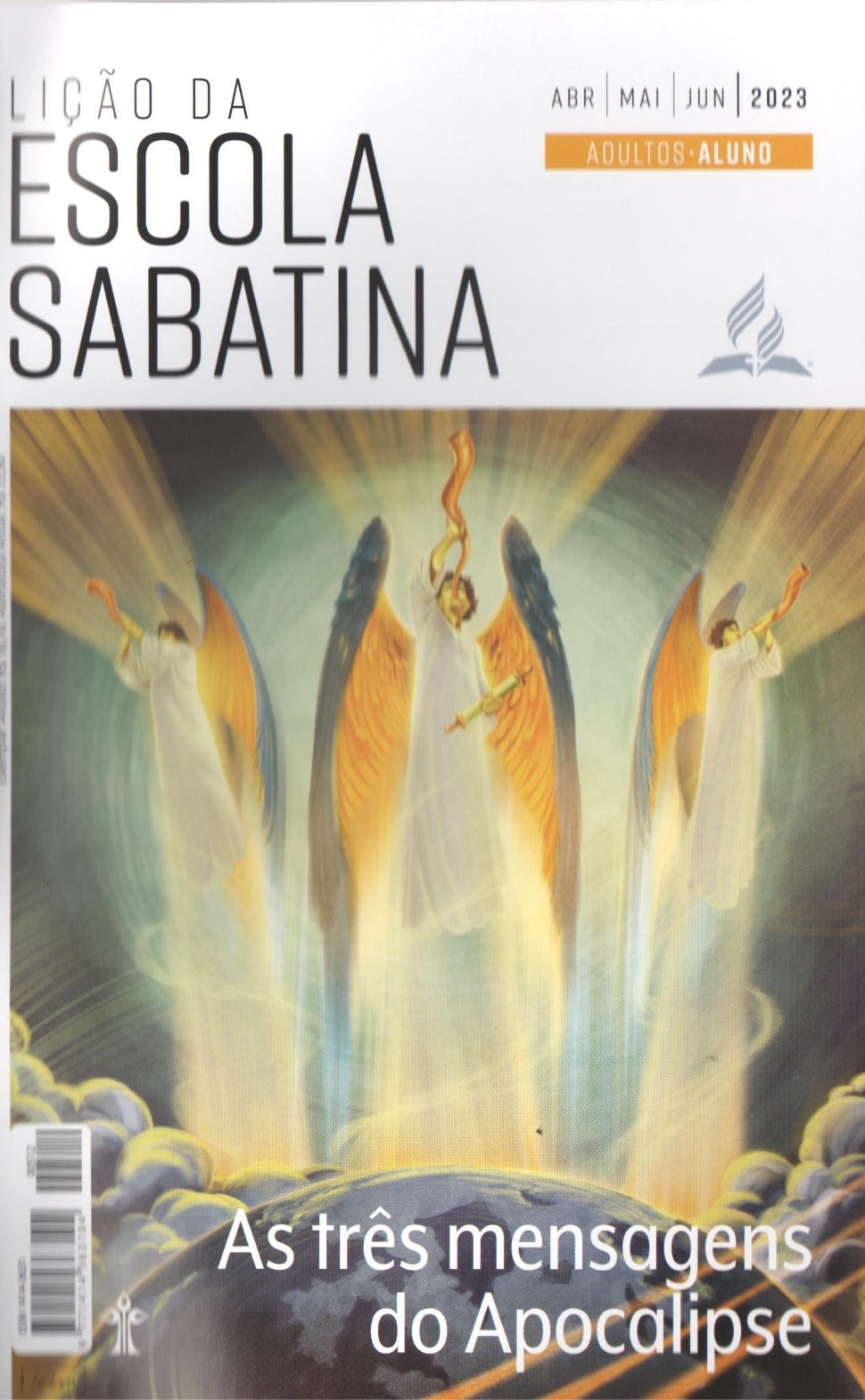 Iluminados com
a glória de Deus
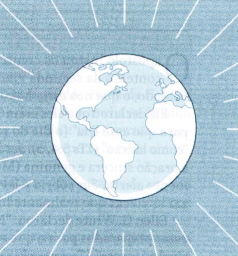 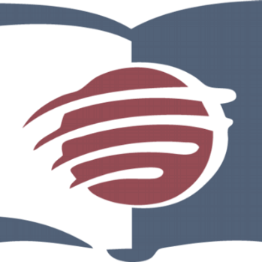 LIÇÃO 13
VERSO PARA MEMORIZAR: "Depois destas coisas, vi descer do céu outro anjo, que tinha grande autoridade, e a Terra se iluminou com a sua glória" (Ap 18:1).
13
LEITURAS DA SEMANA: 1Ts 5:1-6; Jo 8:32; Ap 18:1; 4:11; Êx 33:18,19; Ap 5:6,12; 13:8
design Neemias Lima
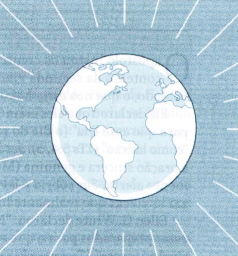 INTRODUÇÃO
Sábado
LIÇÃO 13
- Cedo ou tarde, os eventos finais se desenrolarão. Não sabemos exatamente quando, nem como, mas temos informações suficientes. Haverá algum tipo de legislação que irá impor a observância do domingo, em contraste com a guarda do sábado. O Apocalipse nos mostrou as questões fundamentais em jogo, os agentes cruciais envolvidos e, em termos gerais, nos contou o que vai acontecer quando, em vez de adorarem Aquele “que fez o céu, a Terra, o mar e as fontes das águas” (Ap 14:7), todos “aqueles cujos nomes não foram escritos no Livro da Vida do Cordeiro que foi morto desde a fundação do mundo” (Ap 13:8), adorarão a besta e a sua imagem. Em outras palavras, todos que escolheram seguir o Senhor Jesus e obedecer aos Seus mandamentos terão seus nomes no livro da vida. Quanto melhor é estar no registro de Deus do que nos registros do homem.
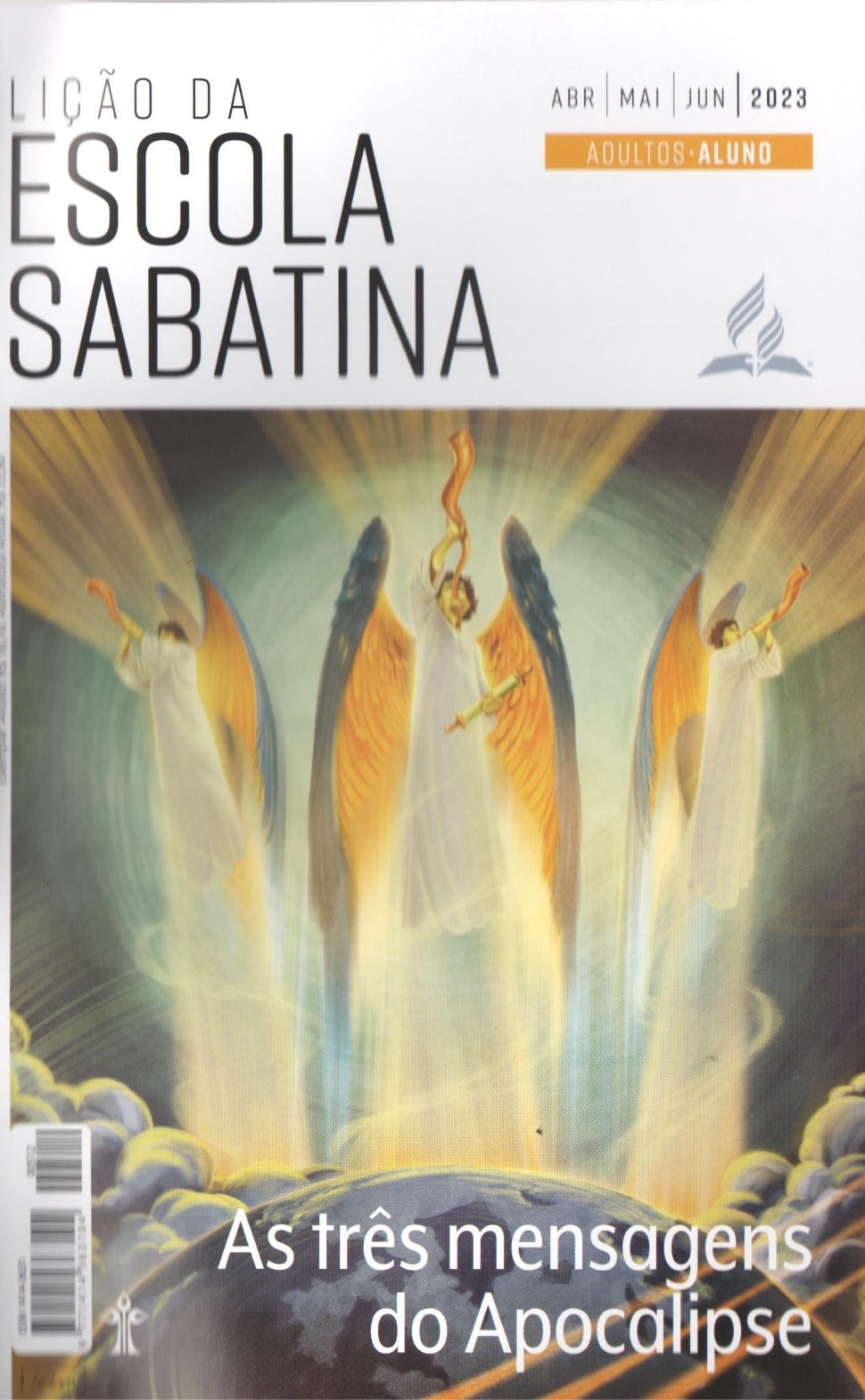 LEITURAS DA SEMANA: 1Ts 5:1-6; Jo 8:32; Ap 18:1; 4:11; Êx 33:18,19; Ap 5:6,12; 13:8
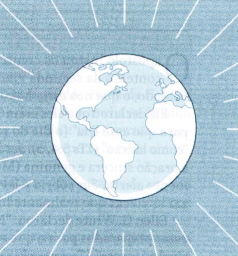 Preparação para a crise final
Domingo
PERGUNTAS:
LIÇÃO 13
1. Que alerta Paulo fez sobre os últimos dias da história? 1Ts 5:1-6

2. Revise Daniel 2 e observe a sequência de reinos que surgiram e se foram, exatamente como previsto. Podemos confiar que tudo que Deus disse que vai acontecer realmente acontecerá?







Paulo nos exorta a não dormir como os demais. O que isso significa? Como podemos saber se estamos dormindo e, se estivermos, o que será preciso para nos acordar?
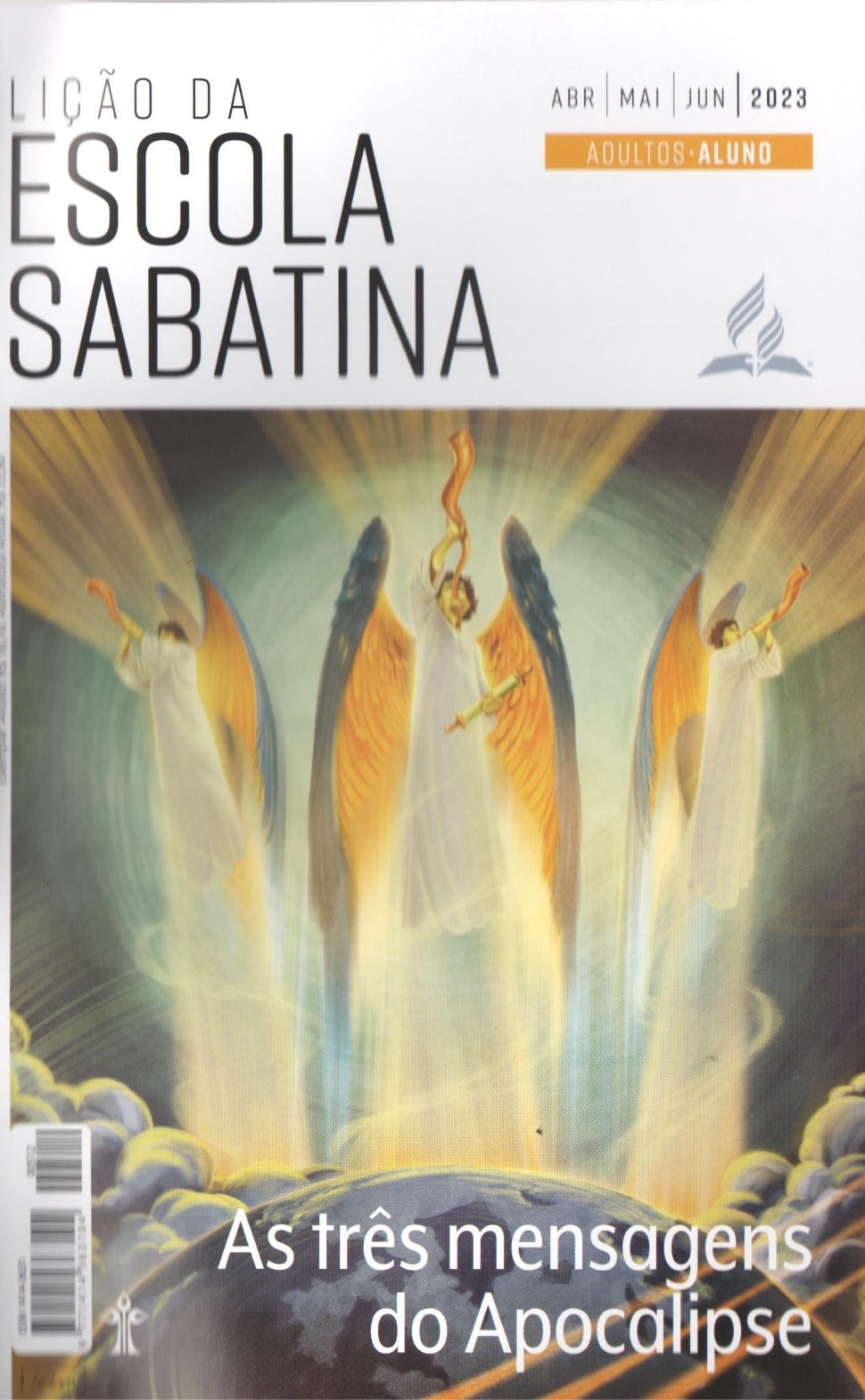 LEITURAS DA SEMANA: 1Ts 5:1-6; Jo 8:32; Ap 18:1; 4:11; Êx 33:18,19; Ap 5:6,12; 13:8
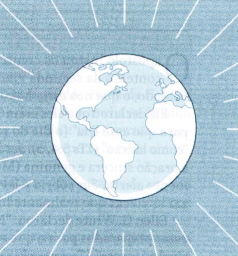 Preparação para a crise final
Domingo
COMENTÁRIOS:
LIÇÃO 13
- O apóstolo instou os crentes em Tessalônica a vigiar e ficar sóbrios no contexto da segunda vinda de Cristo. Se ele disse isso aos crentes do passado, o que nos diria hoje? Ele declarou que eles eram “filhos da luz” e que não estavam em “trevas, para que esse Dia” [o dia do retorno de Cristo] os apanhasse de surpresa “como ladrão” (lTs 5:4, 5). Jesus usou a expressão “vigiar” em conexão com a oração sincera e genuína (Mt 24:42; 26:40,41). Vigiar é estar espiritualmente alerta. Ser sóbrio é levar a sério a época em que vivemos e focalizar as coisas que realmente importam. Cristo nos deu mensagens referentes aos últimos dias para que, sabendo do que está por vir, nos preparássemos para os eventos que estão à nossa frente. As profecias de Daniel e Apocalipse, combinadas com o dom de profecia moderno, nos dão uma percepção divina do que está por vir. A profecia descreve a história da salvação com antecedência, e Daniel 2 dá evidências fortes e lógicas para confiar em Deus.
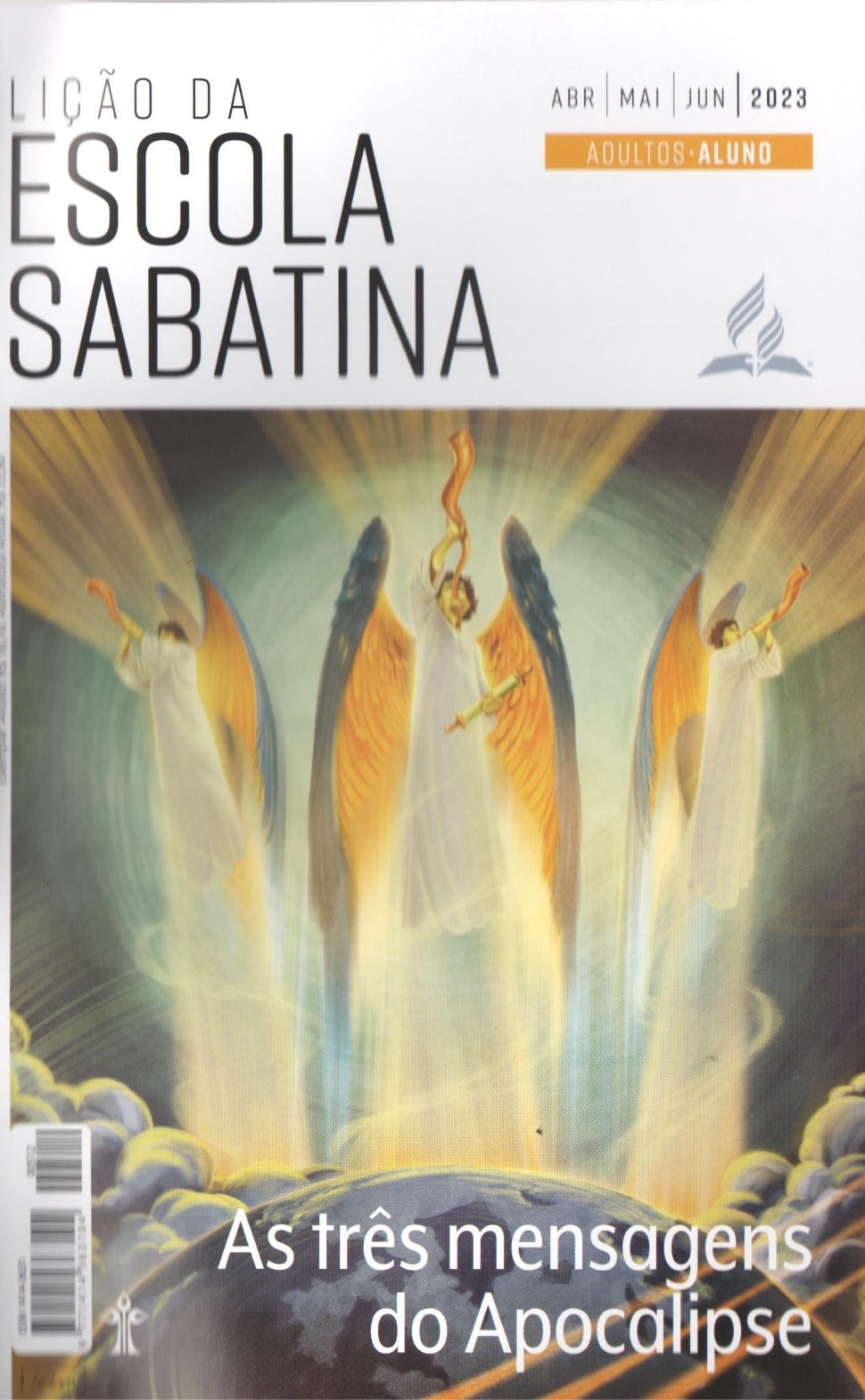 LEITURAS DA SEMANA: 1Ts 5:1-6; Jo 8:32; Ap 18:1; 4:11; Êx 33:18,19; Ap 5:6,12; 13:8
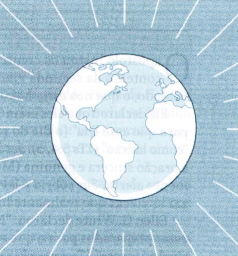 Conhecer a verdade
Segunda
PERGUNTAS:
LIÇÃO 13
3. Leia João 8:32; 7:17 e 17:17. Que promessas Jesus fez em relação ao conhecimento da verdade? Onde ela é encontrada?











“A verdade os libertará"? O que significam essas palavras de Cristo? Como a verdade libertou você? O que significa ser "livre", nesse contexto?
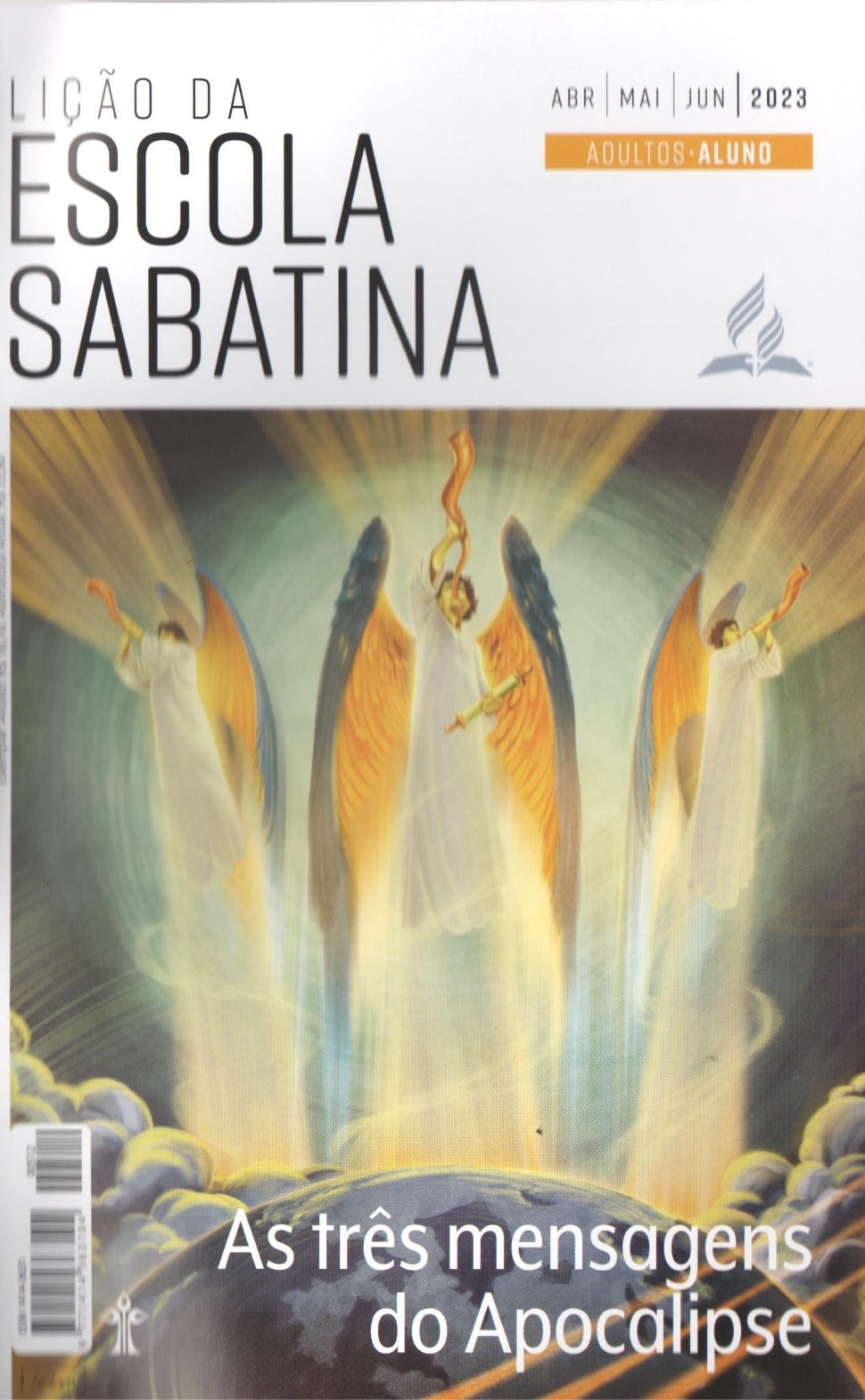 LEITURAS DA SEMANA: 1Ts 5:1-6; Jo 8:32; Ap 18:1; 4:11; Êx 33:18,19; Ap 5:6,12; 13:8
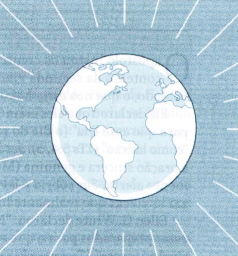 Conhecer a verdade
Segunda
COMENTÁRIOS:
LIÇÃO 13
- A mensagem do terceiro anjo, que segue os dois primeiros, apresenta um aviso contra a marca da besta. Nas profecias bíblicas, uma besta representa um poder político ou religioso. A besta do mar surge de Roma como um sistema mundial de adoração (Ap 13; 14). Por fim, esse poder romano estende sua influência sobre o mundo e conduzirá um movimento para unir Igreja e Estado. O objetivo será alcançar a unidade mundial em um momento de reviravolta econômica, catástrofes naturais, desordens sociais, crise política internacional e conflitos globais. Os Estados Unidos acabarão assumindo a liderança nessa confederação global. “Por meio de dois grandes erros - a imortalidade da alma e a santidade do domingo -, Satanás aprisionará o povo em sua armadilha. Enquanto o primeiro lança o fundamento do espiritismo, o segundo cria um laço de afinidade com Roma.
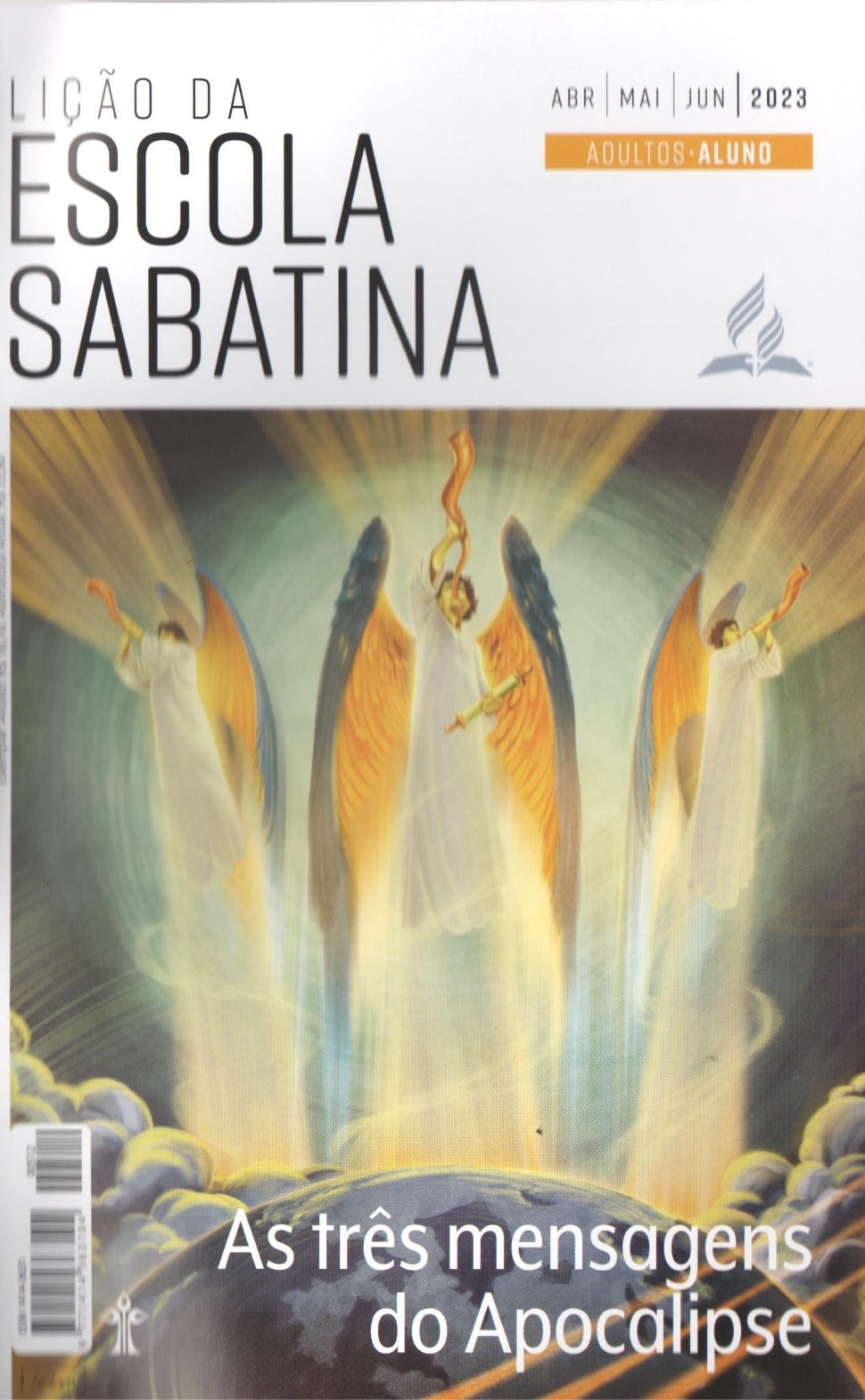 LEITURAS DA SEMANA: 1Ts 5:1-6; Jo 8:32; Ap 18:1; 4:11; Êx 33:18,19; Ap 5:6,12; 13:8
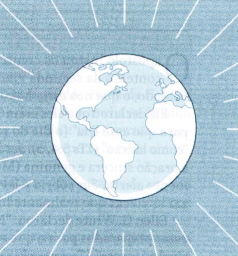 A Reforma continua
Terça
PERGUNTAS:
LIÇÃO 13
4. Leia Apocalipse 18:1. Quais três coisas João disse sobre esse anjo? (Veja também Hc 2:14.)










As questões dos últimos dias (e de todos os dias) se resumem à autoridade. Qual autoridade seguimos: a de Deus, a nossa, a do poder da besta, ou a de outra pessoa?
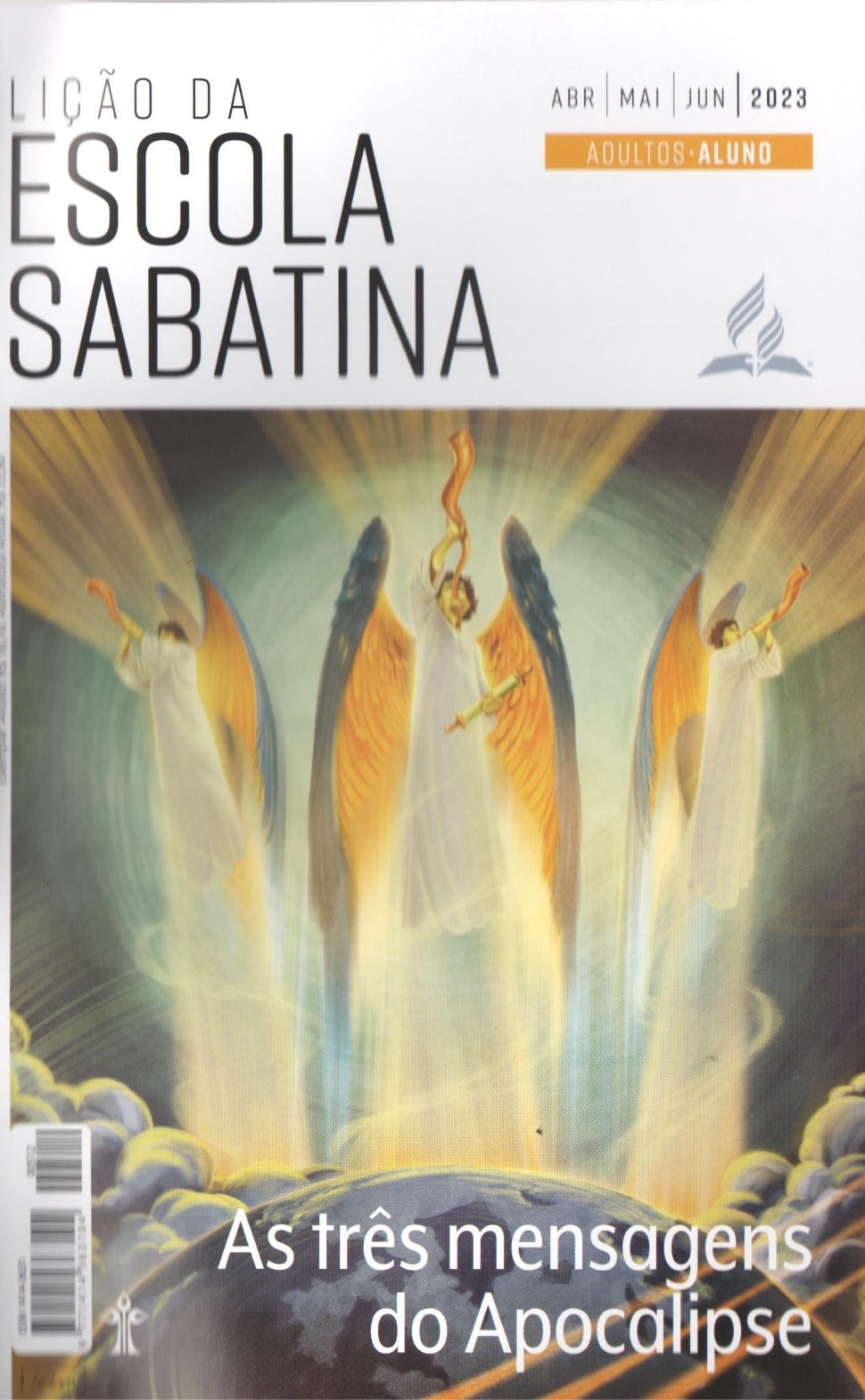 LEITURAS DA SEMANA: 1Ts 5:1-6; Jo 8:32; Ap 18:1; 4:11; Êx 33:18,19; Ap 5:6,12; 13:8
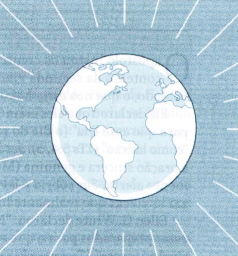 A Reforma continua
Terça
COMENTÁRIOS:
LIÇÃO 13
- O anjo que desce dar gloriosa presença divina na sala do trono do santuário foi encarregado de proclamar a última mensagem de misericórdia de Deus e avisar os habitantes da Terra do que está por vir sobre o planeta. O texto diz que o anjo tinha “grande autoridade” (Ap 18:1). A palavra grega para “autoridade” é exousia. Jesus usou essa palavra em Mateus ao enviar os discípulos. Em Mateus 10:1, Jesus deu aos Seus discípulos “autoridade” sobre os principados e poderes do mal. Ele os enviou com o poder divino para ser vitoriosos na batalha entre o bem e o mal. Em Mateus 28:18,19, Ele mais uma vez os enviou, mas dessa vez com “toda a autoridade” no céu e na Terra para ir e fazer discípulos de todas as nações.
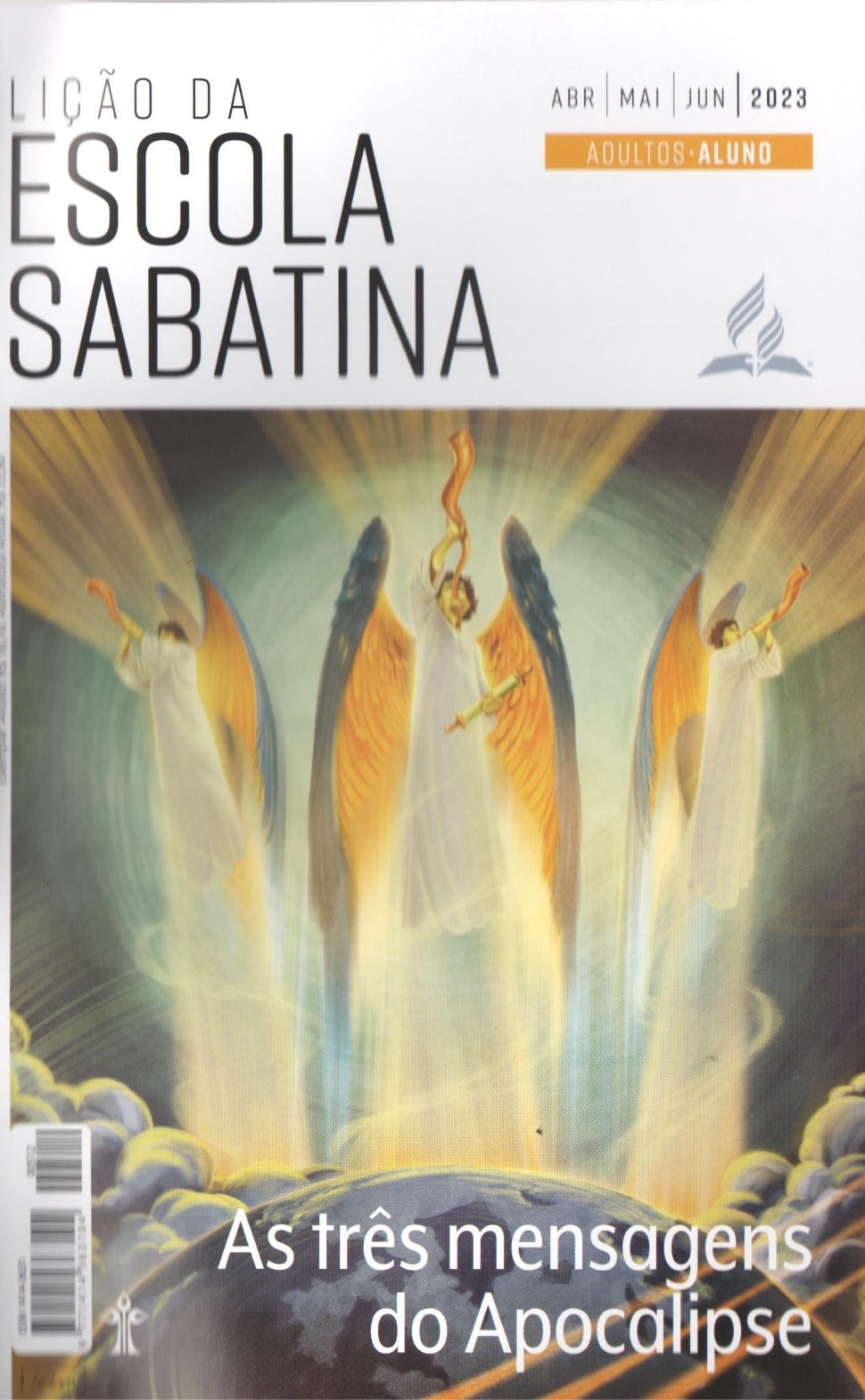 LEITURAS DA SEMANA: 1Ts 5:1-6; Jo 8:32; Ap 18:1; 4:11; Êx 33:18,19; Ap 5:6,12; 13:8
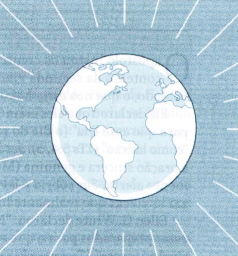 A glória de Deus enche a Terra
Quarta
PERGUNTAS:
LIÇÃO 13
5. Quais palavras estão associadas à glória de Deus que enche a Terra, conforme a descrição de Apocalipse 18:1? Ap 4:11; 5:12 e 19:1.

6. Leia Êxodo 33:18,19. Como Deus revelou Sua glória a Moisés? Qual é a glória de Deus?
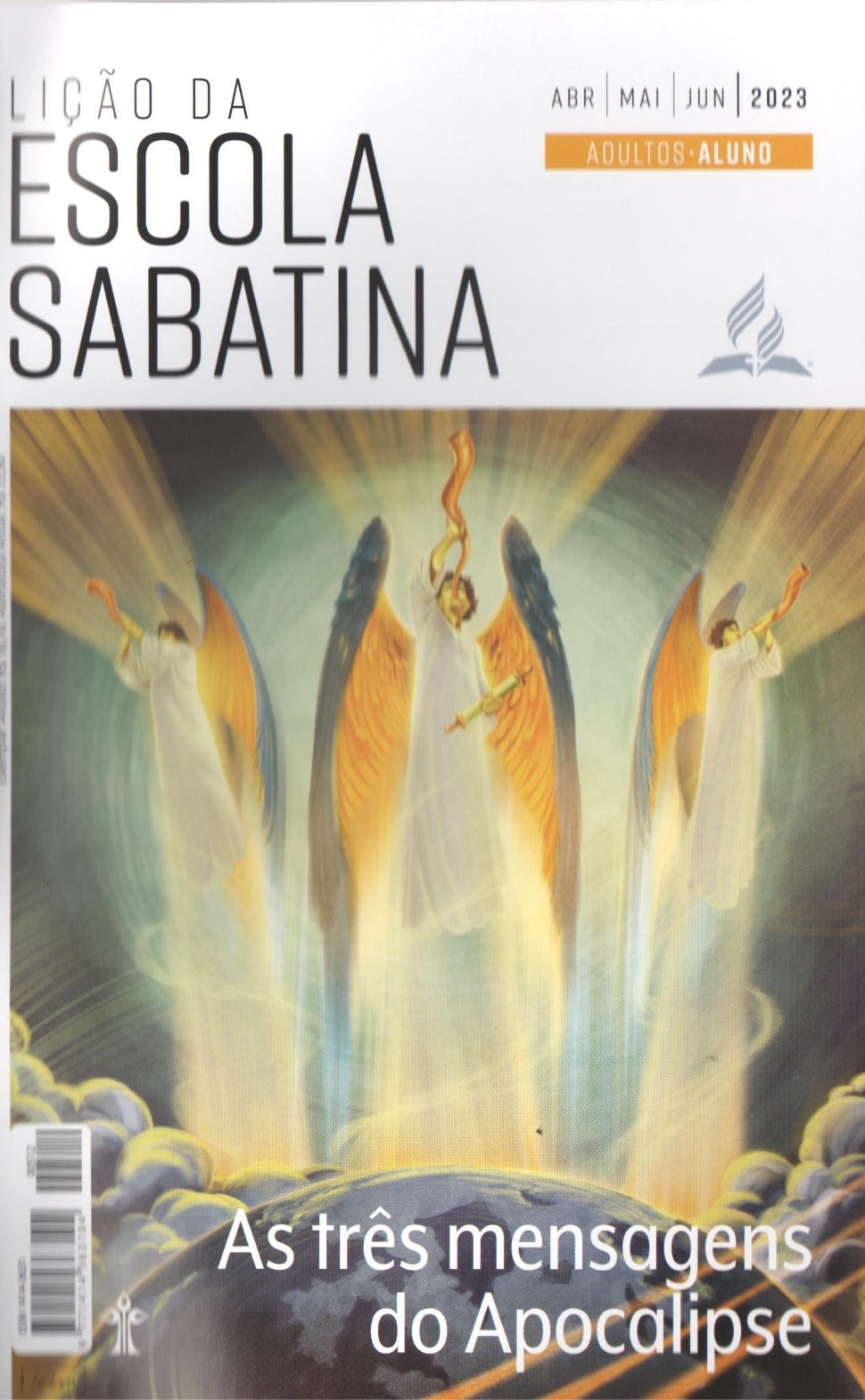 LEITURAS DA SEMANA: 1Ts 5:1-6; Jo 8:32; Ap 18:1; 4:11; Êx 33:18,19; Ap 5:6,12; 13:8
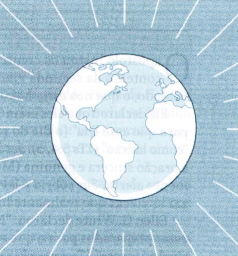 A glória de Deus enche a Terra
Quarta
COMENTÁRIOS:
LIÇÃO 13
Revelar Seu amor em nossa vida ajuda a demonstrar Sua glória e Seu caráter ao mundo. A última mensagem a ser proclamada por três anjos no meio do céu a um mundo envolto em trevas espirituais é “Temam a Deus e deem glória a Ele” (Ap 14:7).
Não há glória em nossas obras, justiça ou bondade. “A mensagem da justiça de Cristo soará desde uma até a outra extremidade da Terra. [...] Essa é a glória de Deus com que será encerrada a mensagem do terceiro anjo” (Ellen G. White, Testemunhos Para a Igreja [CPB, 2021], v. 6, p. 20). Ellen G. White ainda escreveu: “O que é justificação pela fé? - É a obra de Deus ao lançar a glória do homem no pó e fazer pelo homem aquilo que ele por si mesmo não pode fazer” (Testemunhos Para Ministros e Obreiros Evangélicos, p. 456). Glória a Deus, e não a nós!
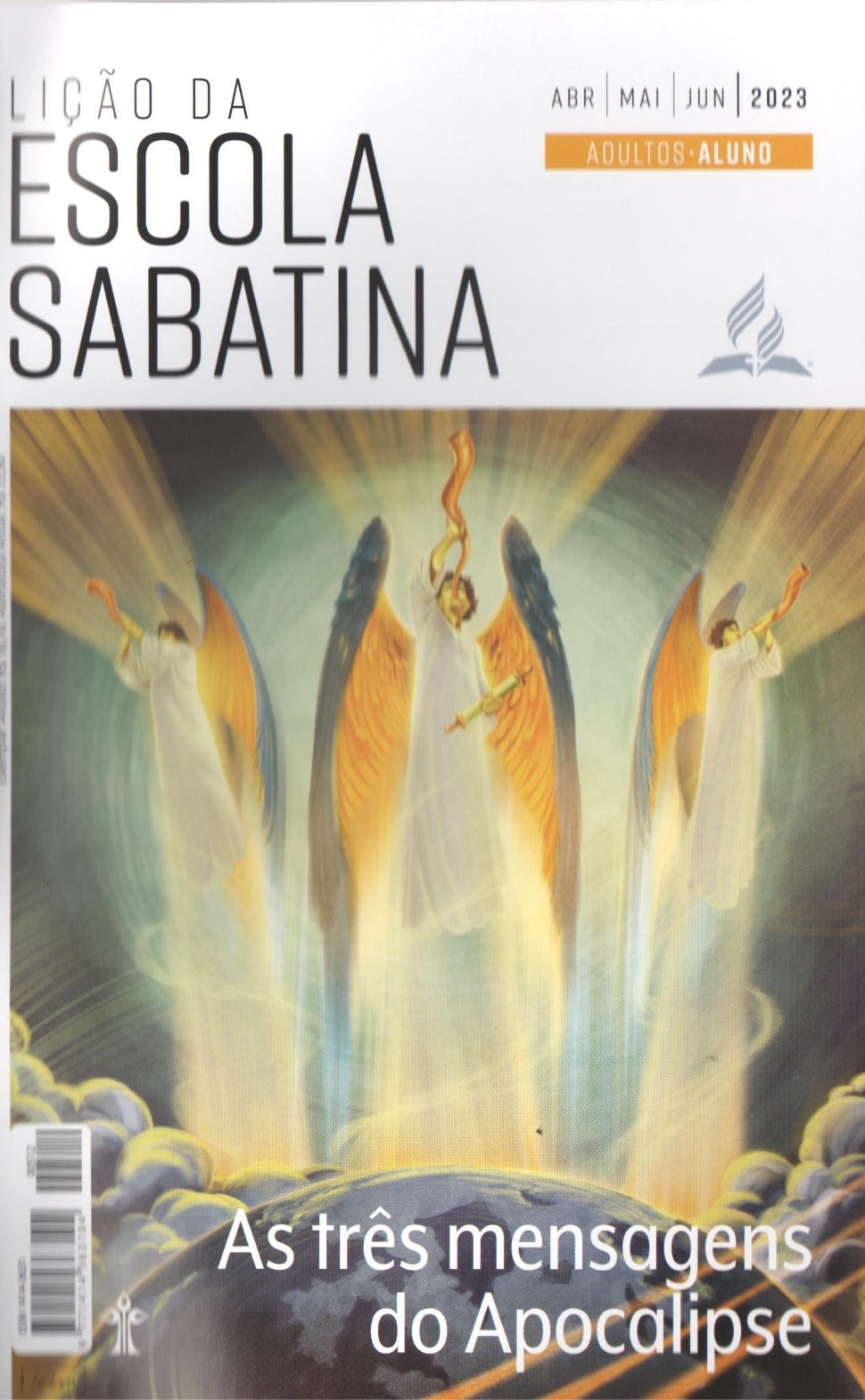 LEITURAS DA SEMANA: 1Ts 5:1-6; Jo 8:32; Ap 18:1; 4:11; Êx 33:18,19; Ap 5:6,12; 13:8
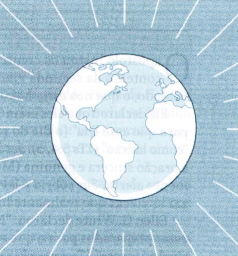 O teste do sábado
Quinta
PERGUNTAS:
LIÇÃO 13
7. O que o Cordeiro simboliza, e por que aparece tantas vezes em Apocalipse? Ap 5:6, 8,12; 7:17; 14:1; 15:3; 19:7; 21:22,23; 22:1, 3











Focalizar o Cordeiro morto é crucial em nossa mensagem aos outros e em nossa vida?
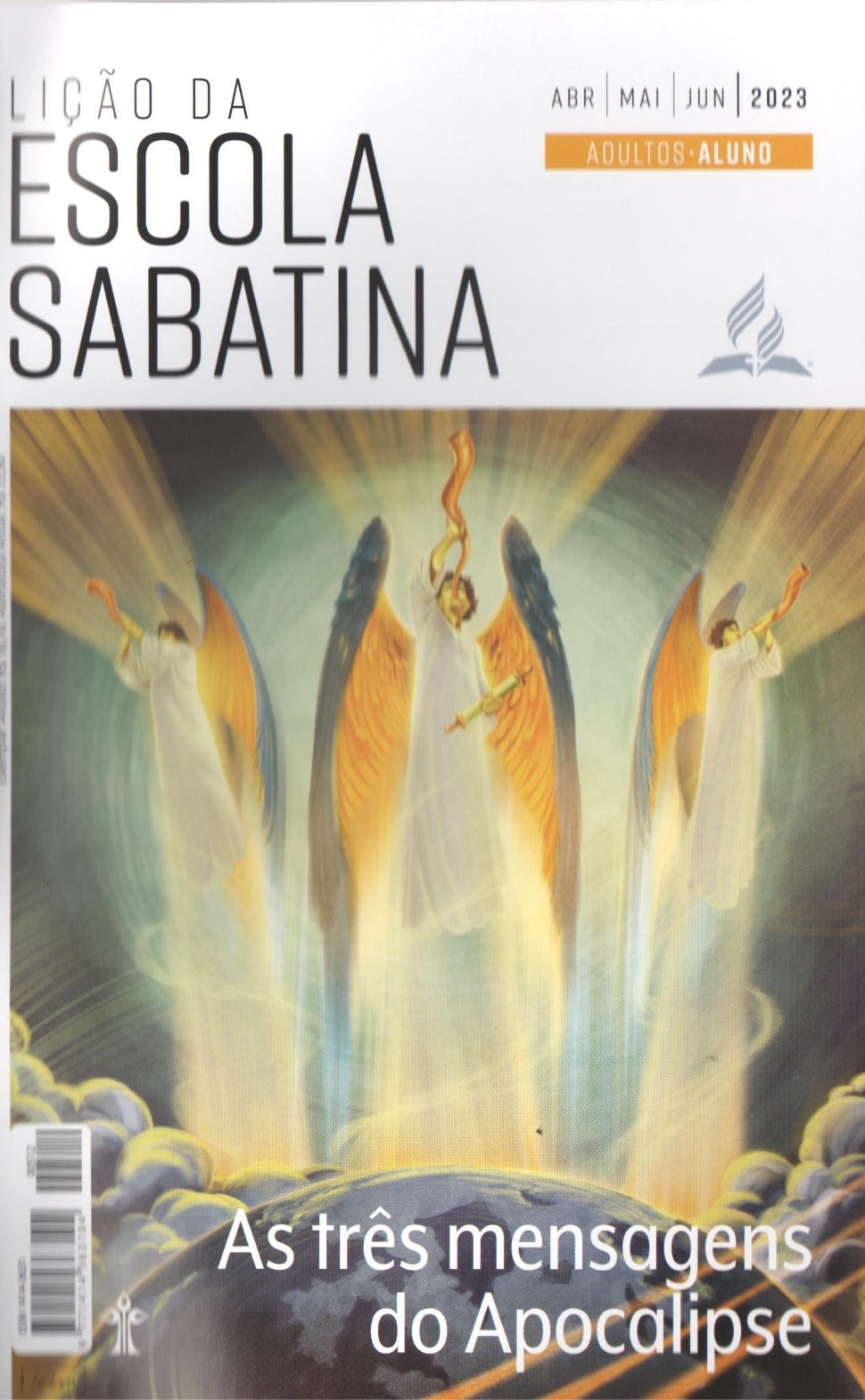 LEITURAS DA SEMANA: 1Ts 5:1-6; Jo 8:32; Ap 18:1; 4:11; Êx 33:18,19; Ap 5:6,12; 13:8
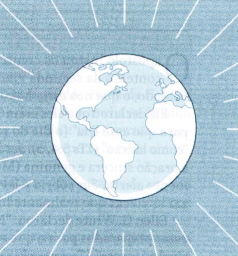 O teste do sábado
Quinta
COMENTÁRIOS:
LIÇÃO 13
“Devemos colocar intencionalmente o Cordeiro que foi morto no centro de nossas doutrinas e nossa missão e no cerne de cada sermão que pregamos, cada artigo que escrevemos, cada oração que fazemos, cada canção que cantamos, cada estudo bíblico que damos e em tudo o que fazemos. Que o amor revelado .pelo Cordeiro na cruz transforme a maneira como tratamos uns aos outros e nos motive a também cuidar do mundo” (Angel Manuel Rodríguez, The Closingofthe Cosmic Conflict: Role ofthe ThreeAngels’ Messages, manuscrito não publicado, p. 70).
Em meio às imagens de bestas perigosas, de um dragão que faz guerra, de pragas, de perseguição e da marca da besta, permanece à frente e no centro o Cordeiro que foi morto. No fim das contas, as três mensagens angélicas são sobre Ele somente, e sobre o que fez por nós, está fazendo e fará até o fim da história da salvação.
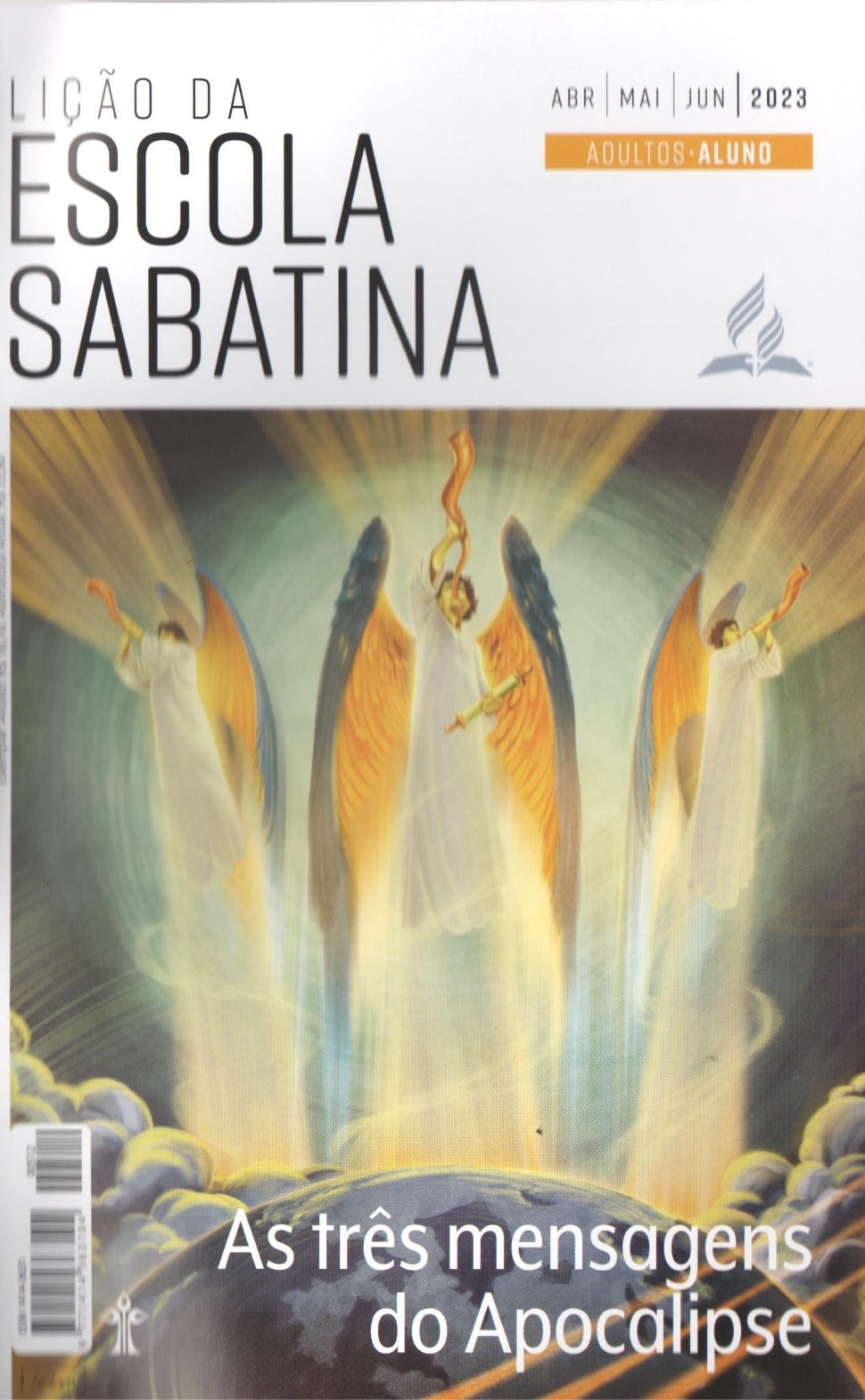 LEITURAS DA SEMANA: 1Ts 5:1-6; Jo 8:32; Ap 18:1; 4:11; Êx 33:18,19; Ap 5:6,12; 13:8
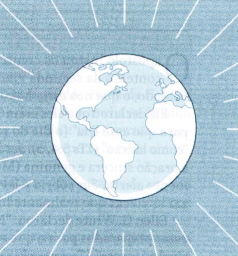 Estudo adicional
Sexta
COMENTÁRIOS:
LIÇÃO 13
- “A mensagem será levada avante, não tanto por argumentos quanto pela convicção profunda do Espírito de Deus. Os argumentos foram apresentados. A semente foi semeada e agora germinará e frutificará. As publicações distribuídas pelos missionários têm exercido sua influência, mas muitos que ficaram impressionados foram impedidos de compreender completamente a verdade ou de prestar obediência a ela. Agora os raios de luz penetram por toda parte, a verdade é vista em sua clareza, e os leais filhos de Deus cortam os laços que os têm prendido. Laços de família e relacionamentos na igreja não têm poder para detê-los agora. A verdade é mais preciosa do que tudo mais. Apesar das forças arregimentadas contra a verdade, um grande número de pessoas se posicionará ao lado do Senhor” (Ellen G. White, O Grande Conflito [CPB, 2021], p. 508, 509).
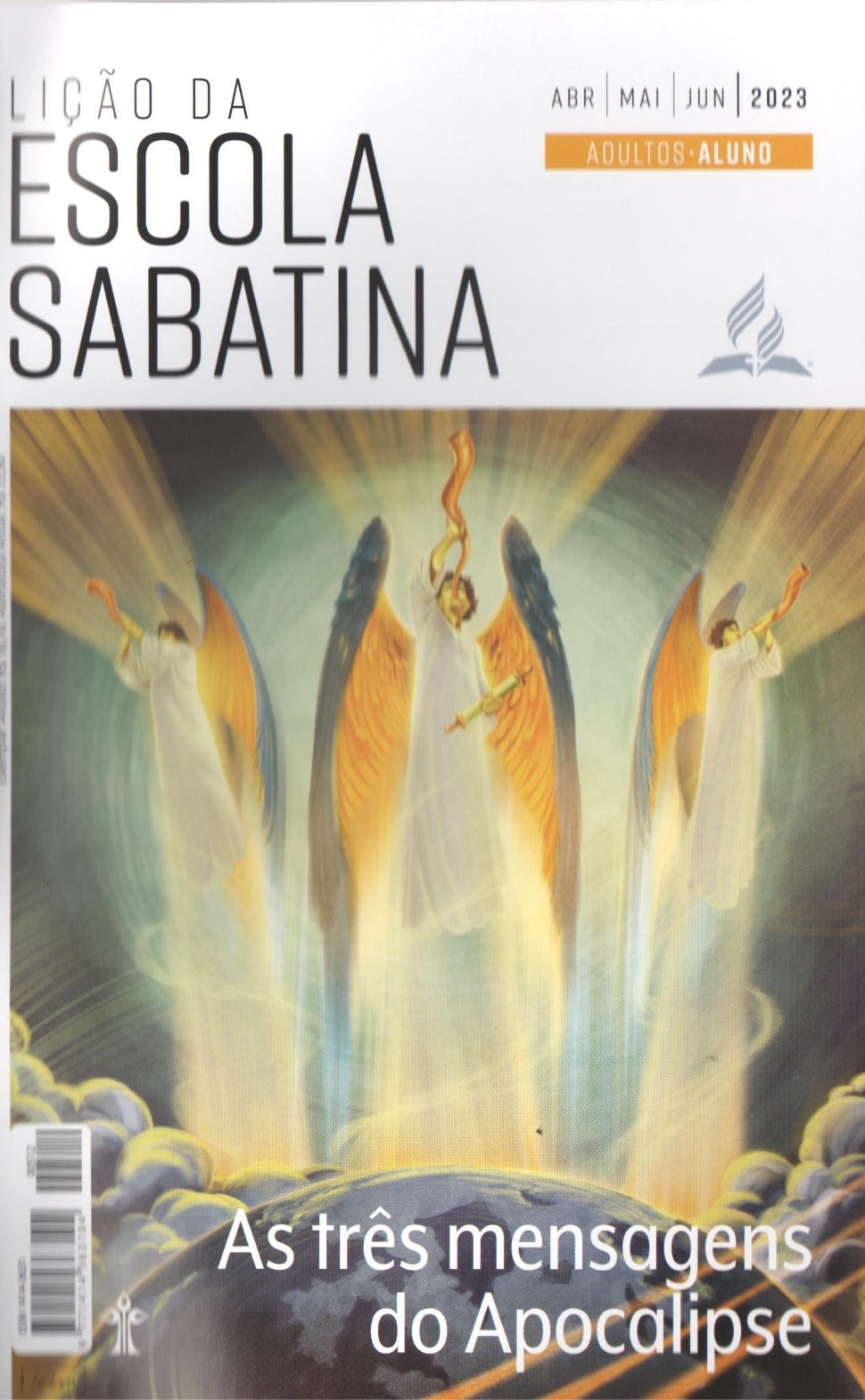 LEITURAS DA SEMANA: 1Ts 5:1-6; Jo 8:32; Ap 18:1; 4:11; Êx 33:18,19; Ap 5:6,12; 13:8
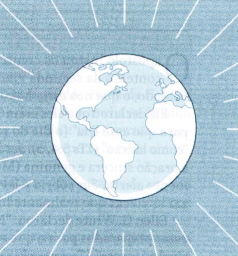 Estudo adicional
Sexta
PERGUNTAS:
LIÇÃO 13
1. Ellen G. White afirma que “a mensagem da justificação pela fé é a mensagem do terceiro anjo” (Evangelismo, p. 190). O que isso significa?

2. Leia Apocalipse 14:12. Qual é a diferença entre guardar os mandamentos e o legalismo? Quando a obediência se torna legalismo? Alguém que não guarda os mandamentos pode ser legalista?

3. Somos criticados ao falar sobre as bestas ferozes e avisos terríveis do Apocalipse. Deveríamos esconder uma parte importante da verdade? Que respostas você daria?

4. Que acontecimentos mundiais poderiam conduzir aos eventos finais? Como ter equilíbrio entre estar ciente dos tempos em que vivemos e não ser pego em especulações infrutíferas sobre o que ainda não nos foi revelado?
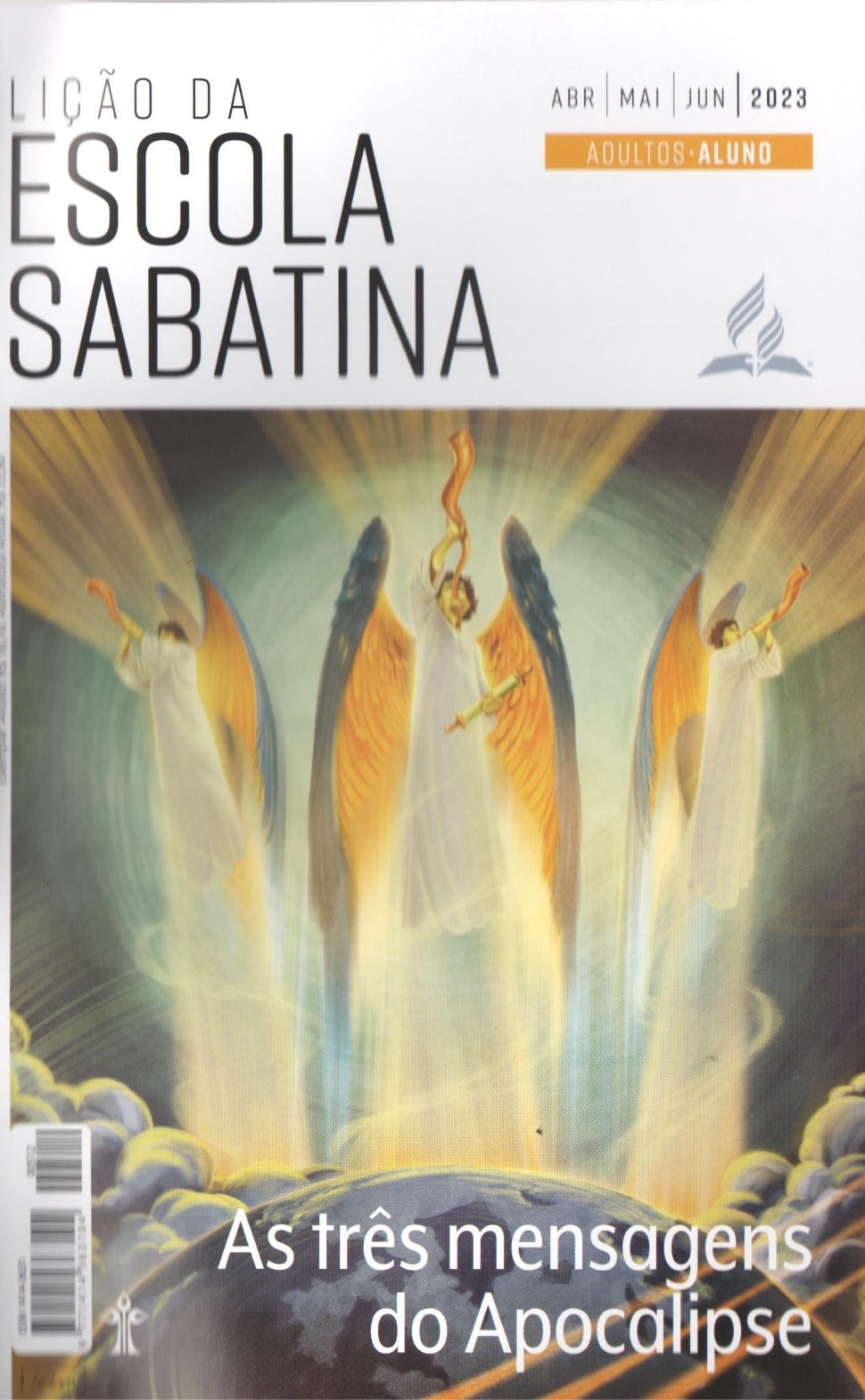 LEITURAS DA SEMANA: 1Ts 5:1-6; Jo 8:32; Ap 18:1; 4:11; Êx 33:18,19; Ap 5:6,12; 13:8